Functions and Variable Scope
Lecture 11
12/27/2015 9:34 PM
1
Scope rules: p80
Automatic variables
local variables: within { }
function parameters: within( )
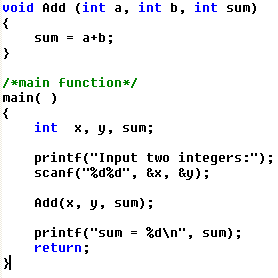 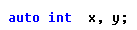 12/27/2015 9:34 PM
2
Scope rules: p80
External variables
outside all functions
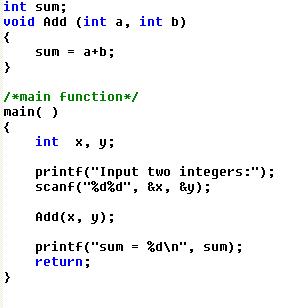 12/27/2015 9:34 PM
3
External variables in multiple files
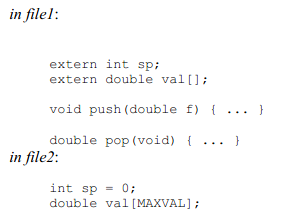 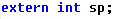 12/27/2015 9:34 PM
4
Lifetime
Stack
Automatic variable
as long as the function containing it
begin with call
end with return
External variable 
as long as the whole program
begin before program start (call main)
end with program exit
DataSegment
12/27/2015 9:34 PM
5
Default Initialization
Automatic variable: Stack
If NO explicit initialization
Random value
External variable: Datasegment
If NO explicit initialization
ZERO
12/27/2015 9:34 PM
6
Static Variables
Outside all functions
scope: external but only within the file
lifetime: as long as the program
Within any functions
scope: local
lifetime: but as long as the program
12/27/2015 9:34 PM
7
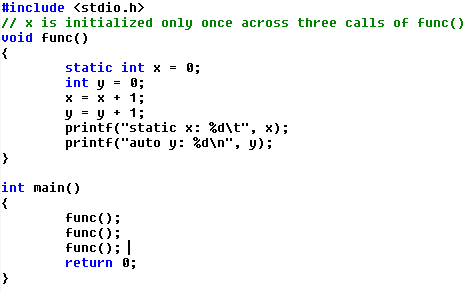 12/27/2015 9:34 PM
8
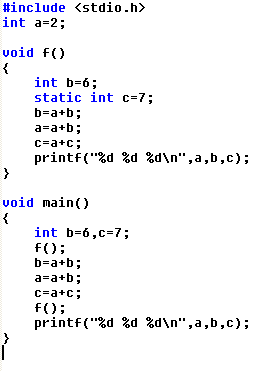 10 8 17
58 32 75
58 16 33
12/27/2015 9:34 PM
9
[Speaker Notes: 10 8 17
58 32 75
58 16 33
Press any key to continue]